Starter Activity

Complete the ‘Heard the Word Grid.’

Are there any key words that you have learnt or have a better understanding of now than you did at the start of this unit of work?
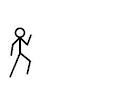 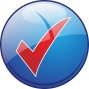 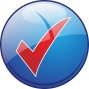 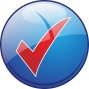 [Speaker Notes: Print slides 3-10 two slides to a page.]
3x + 7
x
= 2
+ 5 = 8
11
7
3x + 2
= 5
4
[Speaker Notes: Print slides 2-10 two slides to a page.]
[Speaker Notes: Print slides 2-10 two slides to a page.]
S = 2lw + 2lh + 2hw
[Speaker Notes: Print slides 2-10 two slides to a page.]
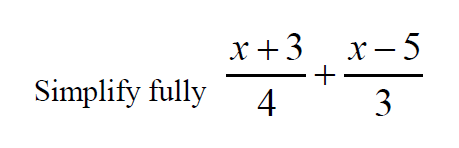 [Speaker Notes: Print slides 2-10 two slides to a page.]
4
x
3
2
Solve
–
=  1
Solve
+
=  3
x + 2
4 – x
x + 8
x
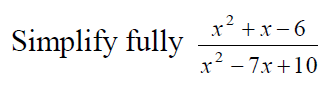 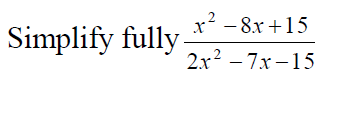 [Speaker Notes: Print slides 2-10 two slides to a page.]
Use the learning journey above to highlight the mathematical skills that you have now which you didn’t have at the start of the unit of work.
How much progress have you made? 
What can you do to improve your skills as a learner in order to make even better progress?
[Speaker Notes: Dialogue marking sheet.]
[Speaker Notes: Dialogue marking sheet.]